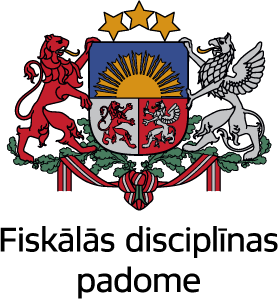 Valsts finanses unCovid-19 problemātika
Latvijas iedzīvotāju aptauja
2021. gada novembris
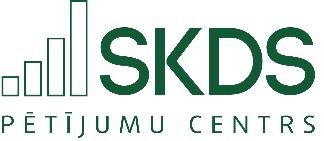 Saturs
Pētījuma apraksts 						3
Respondentu sociāli demogrāfiskais profils 					4

GALVENIE SECINĀJUMI 	                                         		                             	5

GALVENIE REZULTĀTI
1. Valsts finanses
	1.1. Latvijas valsts ārējais parāds salīdzinājumā ar citām ES valstīm			10
	1.2. Interese par valsts finanšu stāvokli					12
	1.3. Kādā veidā Latvijai vajadzētu iegūt papildu finansējumu, lai palielinātu izdevumus 		14
	1.4. Cik pieņemams ir princips, ka valsts aizņemas naudu, bet apmaksu veic nākamās paaudzes	16
	1.5. Fiskālās disciplīnas padomes atpazīstamība				18
	1.6. Fiskālās disciplīnas padomes darba vērtējums				20
	1.7. Valsts ekonomiskā attīstība					22

2. Covid-19 problemātika
	2.1. Viedoklis par Covid-19 jautājumiem					26
	2.2. Vakcinēšanās un saskarsme ar Covid-19				35

							
PIELIKUMS
	Aptaujas anketa 						40
	Statistiskās kļūdas novērtēšanas tabula 				42
Pētījuma apraksts
Pētījuma apraksts
PĒTĪJUMA VEICĒJS:
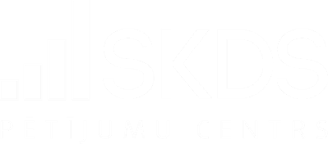 3
Respondentu sociāli demogrāfiskais profils
Bāze: visi respondentiŠeit un turpmāk atskaitē — procenti svērti, skaits nesvērts
Galvenie secinājumi
Galvenie secinājumi (I)
Valsts finanses
Saskaņā ar Latvijas iedzīvotāju aptaujas rezultātiem lielākā daļa respondentu (75%) uzskata, ka Latvijas valsts ārējais parāds salīdzinājumā ar citām ES valstīm ir kopumā liels (drīzāk liels – 36%, ļoti liels – 39%). 12% respondentu uzskata, ka tas ir vidējs, bet 3% – ka kopumā mazs (drīzāk mazs – 2%, ļoti mazs – 1%). Respondenti, kuriem kopumā ir interese par valsts finanšu stāvokli, biežāk norāda, ka, viņuprāt, Latvijas valsts ārējais parāds salīdzinājumā ar citām ES valstīm ir kopumā liels.
Nedaudz vairāk nekā ½ respondentu (51%) norāda, ka viņiem interesē valsts finanšu stāvoklis, piemēram, budžeta deficīts, valsts parāds u. tml. jautājumi (drīzāk interesē – 40%, ļoti interesē – 11%). Tas kopumā neinteresē 45% respondentu (drīzāk neinteresē – 30%, nemaz neinteresē – 15%). Valsts finanšu stāvoklis kopumā lielākā mērā interesē respondentiem ar augstāku izglītības līmeni un tiem, kuri strādā publiskajā sektorā.
Vairāk nekā ½ respondentu (59%) nav viedoklis, kādā veidā Latvijai vajadzētu iegūt papildu finansējumu, lai palielinātu izdevumus. Tomēr ¼ respondentu (26%) uzskata, ka palielināt izdevumus vajadzētu, valstij aizņemoties un palielinot valsts parādu, savukārt 15% respondentu norāda, ka palielināt izdevumus vajadzētu, palielinot nodokļus. Vīrieši, jaunieši (18-24 gadi) un respondenti, kuriem kopumā nav interese par valsts finanšu stāvokli, biežāk norāda, ka palielināt izdevumus vajadzētu, valstij aizņemoties un palielinot valsts parādu.
Lielākajai daļai respondentu (73%) kopumā nav pieņemams princips, ka valsts aizņemas naudu, lai risinātu šodienas problēmas, bet apmaksu veic nākamās paaudzes (drīzāk nav pieņemams – 36%, nemaz nav pieņemams – 37%). Šāds princips ir pieņemams ⅕ jeb 19% respondentu (drīzāk pieņemams – 17%, pilnībā pieņemams – 2%). Šāds princips biežāk ir pieņemams vīriešiem, gados jaunākiem respondentiem un respondentiem ar augstāku izglītības un ienākumu līmeni.
Lielākā daļa aptaujāto iedzīvotāju (71%) nav dzirdējuši par Fiskālās disciplīnas padomi. Par šo padomi ir dzirdējusi vairāk nekā ¼ respondentu (27%). Par Fiskālās disciplīnas padomi biežāk ir dzirdējuši 25-44 gadus veci respondenti, ģimenē latviski runājoši respondenti, respondenti ar augstāku izglītības un ienākumu līmeni, publiskajā sektorā strādājošie, kā arī tie, kuriem kopumā ir interese par valsts finanšu stāvokli.
Kopumā 42% respondenti, kuri ir dzirdējuši par Fiskālās disciplīnas padomi, tās darbu vērtē viduvēji. 13% respondenti to vērtē kopumā labi (labi – 12%, teicami – 1%), bet 12% to vērtē kopumā slikti (slikti – 10%, ļoti slikti – 2%). 
Lielākā daļa respondentu kopumā piekrīt, ka valstis, kurās cilvēki vairāk uzticas un atbalsta viens otru, ekonomiski attīstās straujāk (tā norādījuši 84% respondentu), un ka izvairīšanās no nodokļu nomaksas ir nosodāma rīcība (kopumā piekrīt 71% respondentu). Respondenti, kuriem kopumā ir interese par valsts finanšu stāvokli, biežāk kopumā piekrīt šiem apgalvojumiem.
Galvenie secinājumi (II)
Covid-19 problemātika
Raksturojot savu viedokli par Covid-19 jautājumiem, lielākā daļa respondentu kopumā piekrīt šādiem apgalvojumiem:
Latvijā vakcīnas pret Covid-19 ir pieejamas ikvienam, kas to vēlas (90%);
vakcinācija pret Covid-19 ir pienākums pret savu un citu līdzcilvēku veselību (66%);
obligāta vakcinācija pret Covid-19 nav atbalstāma (60%).
Gandrīz ½ respondentu kopumā piekrīt, ka:
Latvijas iedzīvotāju vakcinēšanās pret Covid-19 pozitīvi ietekmē Latvijas ekonomisko attīstību (48%);
Covid-19 pandēmija un ar to saistītā vakcinācija ir farmācijas industrijas afēra ar mērķi vairāk nopelnīt (44%);
cīņu pret tādām pandēmijām kā Covid-19 un to sekām vislabāk koordinēt nevis nacionālā, bet Eiropas Savienības līmenī (43%).
½ vai vairāk respondentu kopumā nepiekrīt, ka:
vakcinācija rada lielāku veselības apdraudējumu nekā saslimšana ar Covid-19 (50%);
lepojas ar Latvijas valsts iestāžu darbu Covid-19 pandēmijas laikā un ar šī darba rezultātiem (56%).
Raksturojot vakcinēšanos un saskarsmi ar Covid-19, aptuveni ⅔ respondentu (67%) norāda, ka jau bija vismaz vienu reizi vakcinējušies pret Covid-19 līdz valdības 8. oktobra lēmumam izsludināt Latvijā ārkārtas stāvokli. Lielākā daļa respondentu norāda, ka viņi paši vai kāds no tuviniekiem vai draugu loka līdz šim nav smagi saslimis ar Covid-19 vai pat nomiris (60%) un ka nav to cilvēku riska grupā, kuriem saslimšana ar Covid-19 var izraisīt smagus veselības traucējumus vai pat būt ar letālu iznākumu (64%).
Galvenie rezultāti
1. Valsts finanses
1.1. Latvijas valsts ārējais parāds salīdzinājumā ar citām ES valstīm
«T1. Ņemot vērā visu, ko Jūs par to zināt, kā Jūs novērtētu, cik liels, Jūsuprāt, ir Latvijas valsts ārējais parāds salīdzinājumā ar citām ES valstīm?»
Kopumā 
mazs
3%
Kopumā 
liels
75%
Bāze: visi respondenti, n=1010
1.1. Latvijas valsts ārējais parāds salīdzinājumā ar citām ES valstīm
«T1. Ņemot vērā visu, ko Jūs par to zināt, kā Jūs novērtētu, cik liels, Jūsuprāt, ir Latvijas valsts ārējais parāds salīdzinājumā ar citām ES valstīm?»
Bāze: respondentiattiecīgajās grupās(skat. «n=» grafikā)
1.2. Interese par valsts finanšu stāvokli
«T2. Cik lielā mērā Jūs interesē valsts finanšu stāvoklis, piemēram, budžeta deficīts, valsts parāds u. tml. jautājumi?»
Kopumā 
interesē
51%
Kopumā 
neinteresē
45%
Bāze: visi respondenti, n=1010
1.2. Interese par valsts finanšu stāvokli
«T2. Cik lielā mērā Jūs interesē valsts finanšu stāvoklis, piemēram, budžeta deficīts, valsts parāds u. tml. jautājumi?»
Bāze: respondentiattiecīgajās grupās(skat. «n=» grafikā)
1.3. Kādā veidā Latvijai vajadzētu iegūt papildu finansējumu, lai palielinātu izdevumus
«T3. Kādā veidā, Jūsuprāt, Latvijai vajadzētu iegūt papildu finansējumu, lai palielinātu izdevumus (piemēram, algas izglītības un veselības aprūpes personālam)?»
Bāze: visi respondenti, n=1010
1.3. Kādā veidā Latvijai vajadzētu iegūt papildu finansējumu, lai palielinātu izdevumus
«T3. Kādā veidā, Jūsuprāt, Latvijai vajadzētu iegūt papildu finansējumu, lai palielinātu izdevumus (piemēram, algas izglītības un veselības aprūpes personālam)?»
Bāze: respondentiattiecīgajās grupās(skat. «n=» grafikā)
1.4. Cik pieņemams ir princips, ka valsts aizņemas naudu, bet apmaksu veic nākamās paaudzes
«T4. Cik pieņemams Jums šķiet princips, ka valsts aizņemas naudu, lai risinātu šodienas problēmas, bet atmaksu būs jāveic nākamajām paaudzēm?»
Kopumā nav pieņemams
73%
Kopumā ir
pieņemams
19%
Bāze: visi respondenti, n=1010
1.4. Cik pieņemams ir princips, ka valsts aizņemas naudu, bet apmaksu veic nākamās paaudzes
«T4. Cik pieņemams Jums šķiet princips, ka valsts aizņemas naudu, lai risinātu šodienas problēmas, bet atmaksu būs jāveic nākamajām paaudzēm?»
Bāze: respondentiattiecīgajās grupās(skat. «n=» grafikā)
1.5. Fiskālās disciplīnas padomes atpazīstamība
«T5. Vai Jūs esat dzirdējis/-usi par Fiskālās disciplīnas padomi?»
Bāze: visi respondenti, n=1010
1.5. Fiskālās disciplīnas padomes atpazīstamība
«T5. Vai Jūs esat dzirdējis/-usi par Fiskālās disciplīnas padomi?»
Bāze: respondentiattiecīgajās grupās(skat. «n=» grafikā)
1.6. Fiskālās disciplīnas padomes darba vērtējums
«T6. Kā Jūs vērtējat Fiskālās disciplīnas padomes darbu?»
Kopumā 
labi
13%
Kopumā 
slikti
12%
Bāze: respondenti, kuri ir dzirdējuši par Fiskālās disciplīnas padomi, n=291
1.6. Fiskālās disciplīnas padomes darba vērtējums
«T6. Kā Jūs vērtējat Fiskālās disciplīnas padomes darbu?»
Bāze: respondenti, kuri ir 
dzirdējuši par Fiskālās 
disciplīnas padomi,attiecīgajās grupās(skat. «n=» grafikā)
1.7. Valsts ekonomiskā attīstība
«T7. Tagad nedaudz par valsts ekonomisko attīstību. No vienas puses, pastāv uzskats, ka brīva konkurence un zemi nodokļi ir labākais risinājums, no otras puses, ka ekonomikas attīstība ir atkarīga no cilvēku savstarpējās uzticēšanās un nodokļu godprātīgas nomaksas. 
Kā domājat Jūs? Lūdzu, pasakiet man, vai Jūs pilnībā piekrītat, drīzāk piekrītat, drīzāk nepiekrītat vai pilnībā nepiekrītat šādiem apgalvojumiem?»
Bāze: visi respondenti, n=1010
1.7. Valsts ekonomiskā attīstība
«T7. Tagad nedaudz par valsts ekonomisko attīstību. No vienas puses, pastāv uzskats, ka brīva konkurence un zemi nodokļi ir labākais risinājums, no otras puses, ka ekonomikas attīstība ir atkarīga no cilvēku savstarpējās uzticēšanās un nodokļu godprātīgas nomaksas. 
Kā domājat Jūs? Lūdzu, pasakiet man, vai Jūs pilnībā piekrītat, drīzāk piekrītat, drīzāk nepiekrītat vai pilnībā nepiekrītat šādiem apgalvojumiem?»
Valstis, kurās 
cilvēki vairāk 
uzticas un 
atbalsta viens 
otru, ekonomiski attīstās straujāk
Bāze: respondentiattiecīgajās grupās(skat. «n=» grafikā)
1.7. Valsts ekonomiskā attīstība
«T7. Tagad nedaudz par valsts ekonomisko attīstību. No vienas puses, pastāv uzskats, ka brīva konkurence un zemi nodokļi ir labākais risinājums, no otras puses, ka ekonomikas attīstība ir atkarīga no cilvēku savstarpējās uzticēšanās un nodokļu godprātīgas nomaksas. 
Kā domājat Jūs? Lūdzu, pasakiet man, vai Jūs pilnībā piekrītat, drīzāk piekrītat, drīzāk nepiekrītat vai pilnībā nepiekrītat šādiem apgalvojumiem?»
Izvairīšanās no nodokļu 
nomaksas ir 
nosodāma 
rīcība
Bāze: respondentiattiecīgajās grupās(skat. «n=» grafikā)
2. Covid-19 problemātika
2.1. Viedoklis par Covid-19 jautājumiem
«T8. Sabiedrībā pastāv atšķirīgi viedokļi par to, cik efektīvi vai neefektīvi Latvijas valsts un medicīnas iestādes ir spējušas risināt ar Covid-19 pandēmijas izplatību saistītās problēmas. Viedokļi atšķiras arī par to, vai vakcinācija ir nepieciešama un vai šai vakcinācijai jābūt obligātai. Lūdzu, pasakiet man, vai Jūs pilnībā piekrītat, drīzāk piekrītat, drīzāk nepiekrītat vai pilnībā nepiekrītat šādiem apgalvojumiem?»
Bāze: visi respondenti, n=1010
2.1. Viedoklis par Covid-19 jautājumiem
«T8. Sabiedrībā pastāv atšķirīgi viedokļi par to, cik efektīvi vai neefektīvi Latvijas valsts un medicīnas iestādes ir spējušas risināt ar Covid-19 pandēmijas izplatību saistītās problēmas. Viedokļi atšķiras arī par to, vai vakcinācija ir nepieciešama un vai šai vakcinācijai jābūt obligātai. Lūdzu, pasakiet man, vai Jūs pilnībā piekrītat, drīzāk piekrītat, drīzāk nepiekrītat vai pilnībā nepiekrītat šādiem apgalvojumiem?»
Latvijā vakcīnas pret Covid-19 ir pieejamas 
ikvienam, kas to vēlas
Bāze: respondentiattiecīgajās grupās(skat. «n=» grafikā)
2.1. Viedoklis par Covid-19 jautājumiem
«T8. Sabiedrībā pastāv atšķirīgi viedokļi par to, cik efektīvi vai neefektīvi Latvijas valsts un medicīnas iestādes ir spējušas risināt ar Covid-19 pandēmijas izplatību saistītās problēmas. Viedokļi atšķiras arī par to, vai vakcinācija ir nepieciešama un vai šai vakcinācijai jābūt obligātai. Lūdzu, pasakiet man, vai Jūs pilnībā piekrītat, drīzāk piekrītat, drīzāk nepiekrītat vai pilnībā nepiekrītat šādiem apgalvojumiem?»
Vakcinācija pret Covid-19 ir 
pienākums pret savu un citu 
līdzcilvēku 
veselību
Bāze: respondentiattiecīgajās grupās(skat. «n=» grafikā)
2.1. Viedoklis par Covid-19 jautājumiem
«T8. Sabiedrībā pastāv atšķirīgi viedokļi par to, cik efektīvi vai neefektīvi Latvijas valsts un medicīnas iestādes ir spējušas risināt ar Covid-19 pandēmijas izplatību saistītās problēmas. Viedokļi atšķiras arī par to, vai vakcinācija ir nepieciešama un vai šai vakcinācijai jābūt obligātai. Lūdzu, pasakiet man, vai Jūs pilnībā piekrītat, drīzāk piekrītat, drīzāk nepiekrītat vai pilnībā nepiekrītat šādiem apgalvojumiem?»
Obligāta 
vakcinācija pret 
Covid-19 nav 
atbalstāma
Bāze: respondentiattiecīgajās grupās(skat. «n=» grafikā)
2.1. Viedoklis par Covid-19 jautājumiem
«T8. Sabiedrībā pastāv atšķirīgi viedokļi par to, cik efektīvi vai neefektīvi Latvijas valsts un medicīnas iestādes ir spējušas risināt ar Covid-19 pandēmijas izplatību saistītās problēmas. Viedokļi atšķiras arī par to, vai vakcinācija ir nepieciešama un vai šai vakcinācijai jābūt obligātai. Lūdzu, pasakiet man, vai Jūs pilnībā piekrītat, drīzāk piekrītat, drīzāk nepiekrītat vai pilnībā nepiekrītat šādiem apgalvojumiem?»
Latvijas 
iedzīvotāju 
vakcinēšanās 
pret Covid-19 
pozitīvi ietekmē 
Latvijas 
ekonomisko 
attīstību
Bāze: respondentiattiecīgajās grupās(skat. «n=» grafikā)
2.1. Viedoklis par Covid-19 jautājumiem
«T8. Sabiedrībā pastāv atšķirīgi viedokļi par to, cik efektīvi vai neefektīvi Latvijas valsts un medicīnas iestādes ir spējušas risināt ar Covid-19 pandēmijas izplatību saistītās problēmas. Viedokļi atšķiras arī par to, vai vakcinācija ir nepieciešama un vai šai vakcinācijai jābūt obligātai. Lūdzu, pasakiet man, vai Jūs pilnībā piekrītat, drīzāk piekrītat, drīzāk nepiekrītat vai pilnībā nepiekrītat šādiem apgalvojumiem?»
Covid-19 
pandēmija un ar 
to saistītā 
vakcinācija ir 
farmācijas 
industrijas afēra ar mērķi vairāk nopelnīt
Bāze: respondentiattiecīgajās grupās(skat. «n=» grafikā)
2.1. Viedoklis par Covid-19 jautājumiem
«T8. Sabiedrībā pastāv atšķirīgi viedokļi par to, cik efektīvi vai neefektīvi Latvijas valsts un medicīnas iestādes ir spējušas risināt ar Covid-19 pandēmijas izplatību saistītās problēmas. Viedokļi atšķiras arī par to, vai vakcinācija ir nepieciešama un vai šai vakcinācijai jābūt obligātai. Lūdzu, pasakiet man, vai Jūs pilnībā piekrītat, drīzāk piekrītat, drīzāk nepiekrītat vai pilnībā nepiekrītat šādiem apgalvojumiem?»
Cīņu pret tādām 
pandēmijām kā Covid-19 un to 
sekām vislabāk 
koordinēt nevis nacionālā, bet 
Eiropas 
Savienības 
līmenī
Bāze: respondentiattiecīgajās grupās(skat. «n=» grafikā)
2.1. Viedoklis par Covid-19 jautājumiem
«T8. Sabiedrībā pastāv atšķirīgi viedokļi par to, cik efektīvi vai neefektīvi Latvijas valsts un medicīnas iestādes ir spējušas risināt ar Covid-19 pandēmijas izplatību saistītās problēmas. Viedokļi atšķiras arī par to, vai vakcinācija ir nepieciešama un vai šai vakcinācijai jābūt obligātai. Lūdzu, pasakiet man, vai Jūs pilnībā piekrītat, drīzāk piekrītat, drīzāk nepiekrītat vai pilnībā nepiekrītat šādiem apgalvojumiem?»
Vakcinācija rada lielāku veselības 
apdraudējumu 
nekā 
saslimšana ar 
Covid-19
Bāze: respondentiattiecīgajās grupās(skat. «n=» grafikā)
2.1. Viedoklis par Covid-19 jautājumiem
«T8. Sabiedrībā pastāv atšķirīgi viedokļi par to, cik efektīvi vai neefektīvi Latvijas valsts un medicīnas iestādes ir spējušas risināt ar Covid-19 pandēmijas izplatību saistītās problēmas. Viedokļi atšķiras arī par to, vai vakcinācija ir nepieciešama un vai šai vakcinācijai jābūt obligātai. Lūdzu, pasakiet man, vai Jūs pilnībā piekrītat, drīzāk piekrītat, drīzāk nepiekrītat vai pilnībā nepiekrītat šādiem apgalvojumiem?»
Lepojas ar 
Latvijas valsts 
iestāžu darbu 
Covid-19 
pandēmijas
 laikā un ar šī 
darba 
rezultātiem
Bāze: respondentiattiecīgajās grupās(skat. «n=» grafikā)
2.2. Vakcinēšanās un saskarsme ar Covid-19
«T9. Tagad vēlamies Jūs lūgt atbildēt uz pāris personīga rakstura jautājumiem.»
Bāze: visi respondenti, n=1010
2.2. Vakcinēšanās un saskarsme ar Covid-19
«T9. Tagad vēlamies Jūs lūgt atbildēt uz pāris personīga rakstura jautājumiem.»
Jau bija vismaz 
vienu reizi 
vakcinējies/-usies pret Covid-19 līdz valdības 
8. oktobra 
lēmumam 
izsludināt Latvijā 
ārkārtas stāvokli
Bāze: respondentiattiecīgajās grupās(skat. «n=» grafikā)
2.2. Vakcinēšanās un saskarsme ar Covid-19
«T9. Tagad vēlamies Jūs lūgt atbildēt uz pāris personīga rakstura jautājumiem.»
Pats/-i vai kāds no tuviniekiem 
vai draugu loka 
līdz šim ir smagi 
saslimis ar 
Covid-19 vai 
pat nomiris
Bāze: respondentiattiecīgajās grupās(skat. «n=» grafikā)
2.2. Vakcinēšanās un saskarsme ar Covid-19
«T9. Tagad vēlamies Jūs lūgt atbildēt uz pāris personīga rakstura jautājumiem.»
Ir to cilvēku 
riska grupā, 
kuriem 
saslimšana ar 
Covid-19 var
 izraisīt smagus veselības 
traucējumus vai pat būt ar letālu iznākumu
Bāze: respondentiattiecīgajās grupās(skat. «n=» grafikā)
Pielikums
Aptaujas anketa (I)
Aptaujas anketa (II)
Statistiskās kļūdas novērtēšanas tabula
Pētījuma rezultātos vienmēr pastāv zināma statistiskās kļūdas varbūtība. Analizējot un interpretējot pētījumā iegūtos rezultātus, to vajadzētu ņemt vērā. Tās atšķirības, kuras iekļaujas statistiskās kļūdas robežās jeb ir mazākas par to, var uzskatīt par nenozīmīgām.
PĒTĪJUMA REZULTĀTU STATISTIKĀS KĻŪDAS NOVĒRTĒŠANAS TABULA (ar 95% varbūtību)
Lai noteiktu statistisko mērījuma kļūdu, ir jāzina respondentu skaits attiecīgajā grupā un rezultāts procentos. Izmantojot šos lielumus, tabulas attiecīgajā iedaļā var atrast statistiskās mērījuma kļūdas robežas +/- procentos ar 95% varbūtību.
SKDStirgus un sabiedriskās domas pētījumu centrsBaznīcas iela 32-2, Rīga, Latvija, LV-1010 Tālr.: +371 67 312 876, E-pasts: skds@skds.lvwww.skds.lv